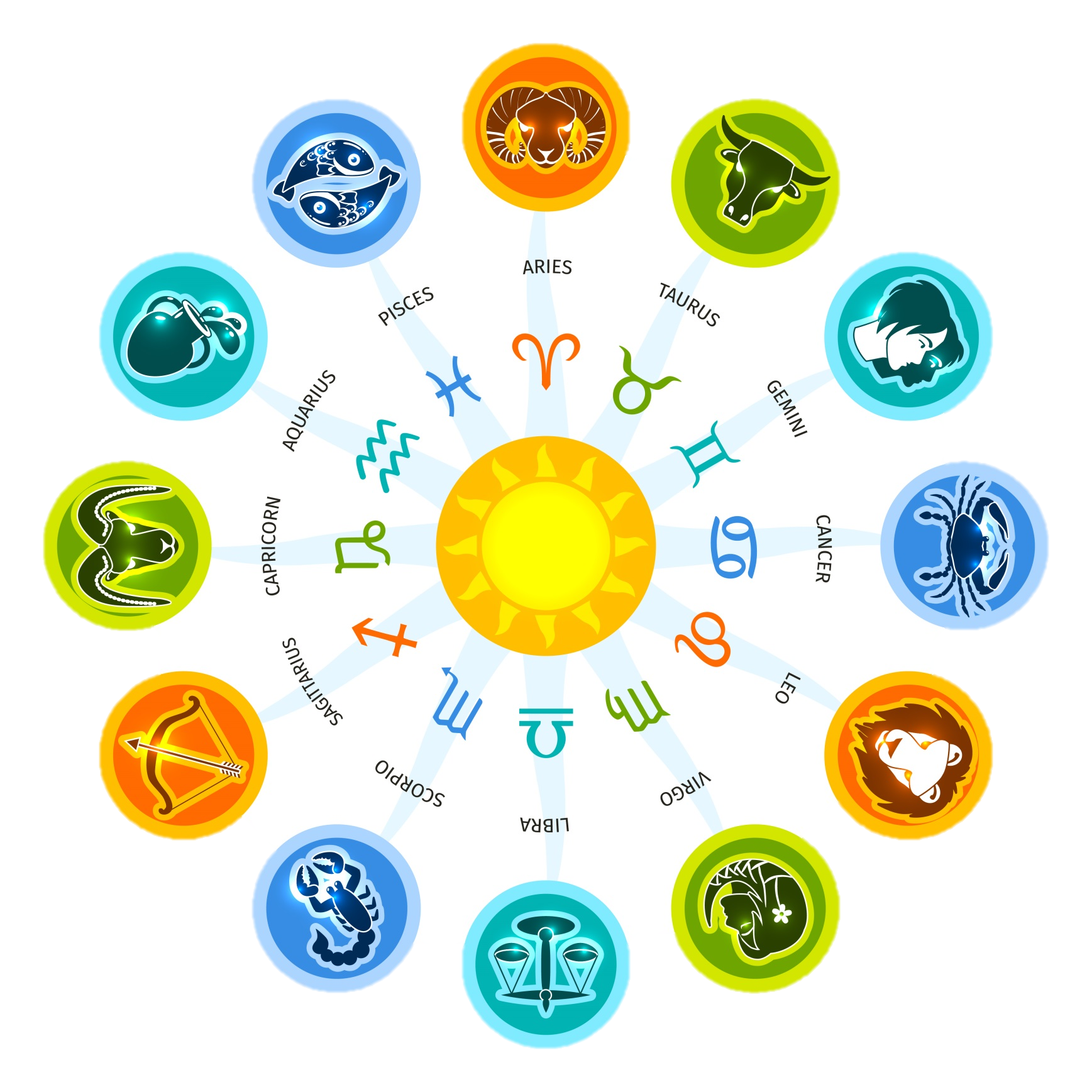 МЫ
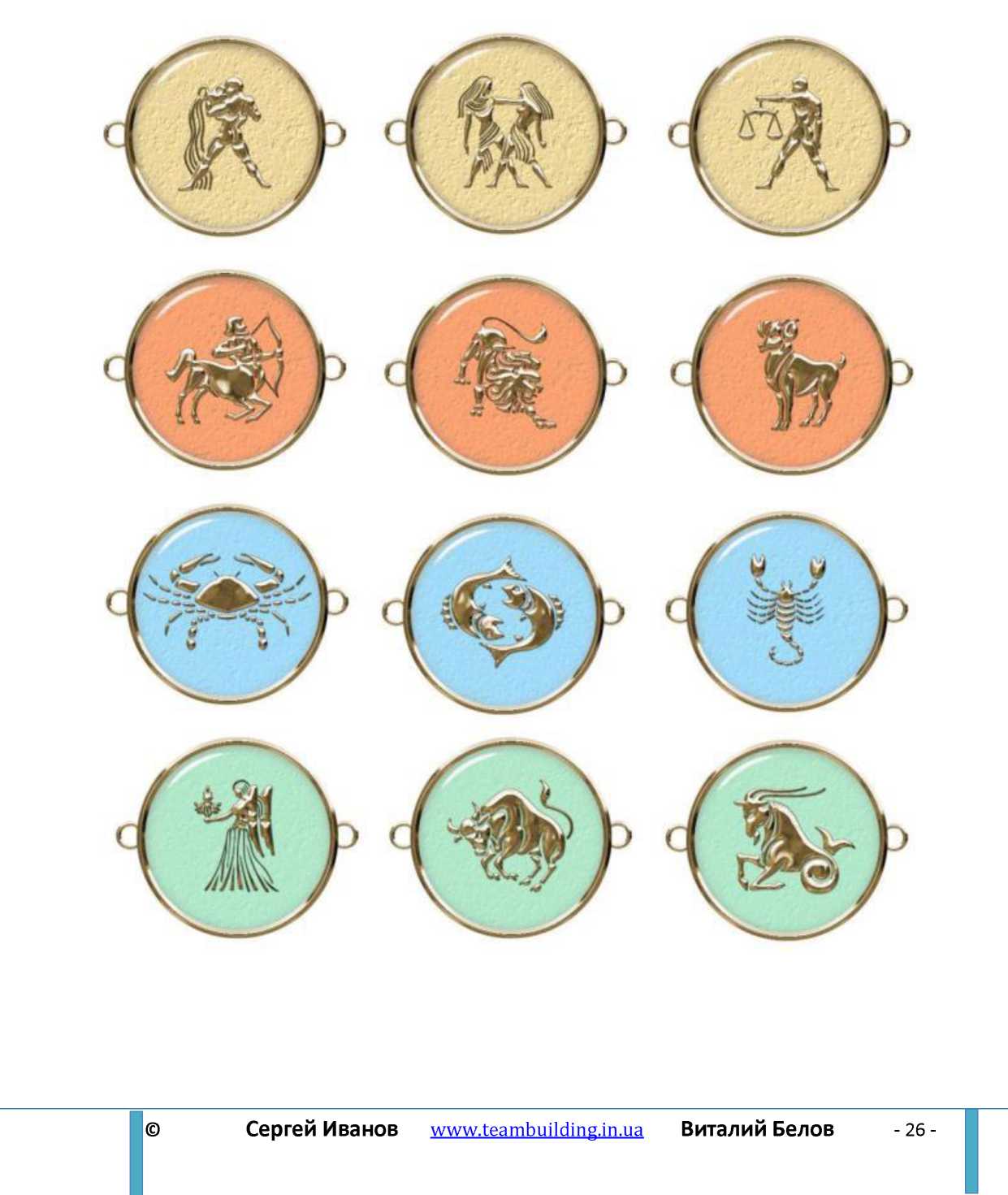